Работа с родителями
Экология
Работа с семьёй по экологическому просвещению-
 важное и сложное направление педагогического процесса, которое определяет образование ребёнка, и требует систематичности и целенаправленности
Тема:
Работа с семьёй по экологическому просвещению и формированию основ экологической культуры у детей и родителей.
Актуальность:
сохранность окружающей природы: улиц, леса, парка,пруда,реки;
экологическое воспитание детей и родителей, создание позитивного образа чистого города.
Цели
: формирование экологической компетентности и природоохранной деятельности родителей в улучшении качества окружающей среды и в деле воспитания детей.
Задачи :
Подвести к пониманию важности проблемы взаимоотношения человека с природой и последствий деятельности человека в ней:
Расширить представления родителей о том, что в природе ничто не исчезает бесследно и очень важно научить ребенка защищать природу, любить ее и уметь охранять:
Повысить уровень экологической культуры и информированности родителей о проблеме обращения с отходами с помощью информационных сообщений.
Побудить интерес к созданию благоприятной окружающей среды города и микрорайона:
Формировать детско-родительские отношения в духе воспитания интереса и экологически правильного поведения в природе:
Учить родителей на личном примере относиться к природе бережно, охранять и защищать ее:
Ожидаемые результаты:
посильное участие родителей в экологическом образовании детей;
непосредственное участие родителей и детей в организации различных экологических мероприятий;
повышение уровня знаний у родителей и детей об экологии родного города, охране природы.
Перспективный план проекта.
Работа с родителями-это
экологическое просвещение 
(предоставление экологической информации и её анализа);
совместная деятельность с детьми.
Формирование личности ребенка 
в семье –это двусторонний процесс:
 не только взрослые влияют на поведение детей, мотивацию их поступков но и сами дошкольники оказывают не меньшее влияние на пап и мам, бабушек и дедушек.
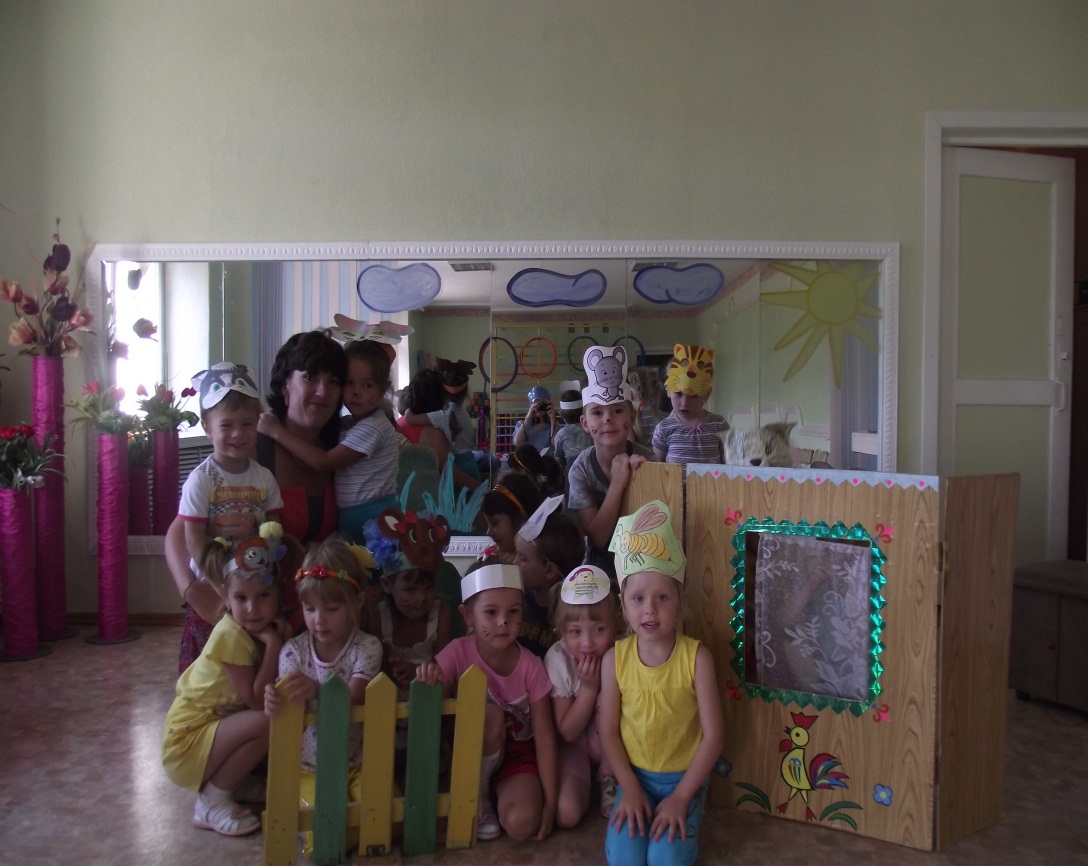 Приоритетные темы
Связь экологической проблемы со здоровьем
Экология жилища
Экологически грамотное поведение природе и в быту
Правильное сбалансированное питание в семье
Походы, экскурсии, праздники
Выполнение домашних заданий
Обследование собственного дома
Родители вместе с детьми
Совместный уход за животными и растениями
Сочинение экологических сказок
Участие в природоохранных акциях
Сбор природного материала
Выставки совместных работ
Компоненты содержание экологического просвещения родителей
Познавательный
Целостный
Нормативный
Деятельностный
Форма работы с семьями по экологическому просвещению:
Папки сезонной тематики
Буклеты с консультациями по проблемам экологического воспитания детей:
Консультации для родителей по организации досуга детей.
Родительские собрания экологической тематики:
Совместные с детьми развлечения
Кроссворды
Загадки о природе
Акции: 
«Помоги птицам зимой»
«Посади дерево»
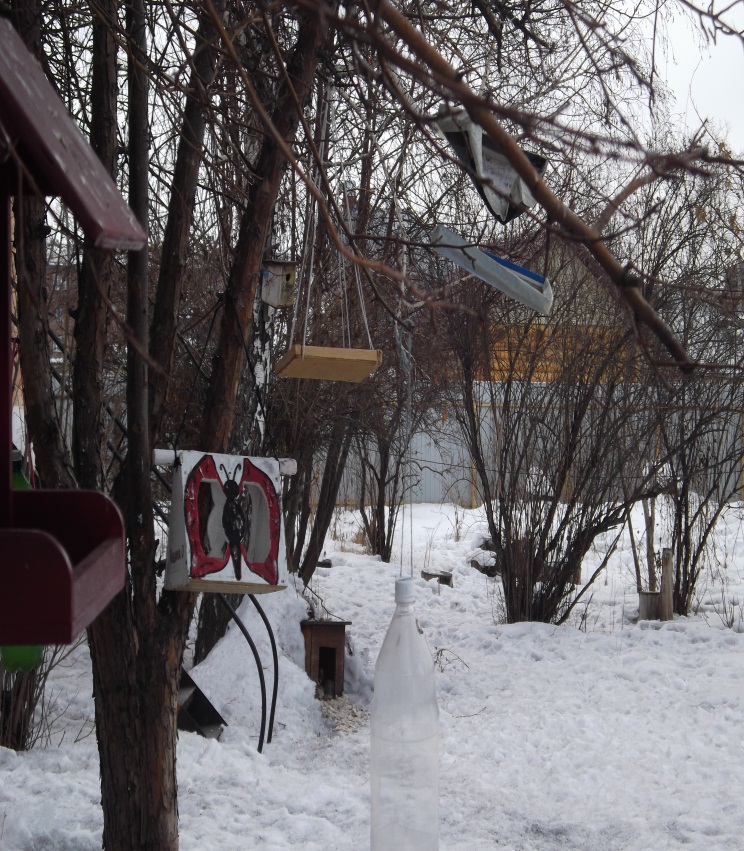 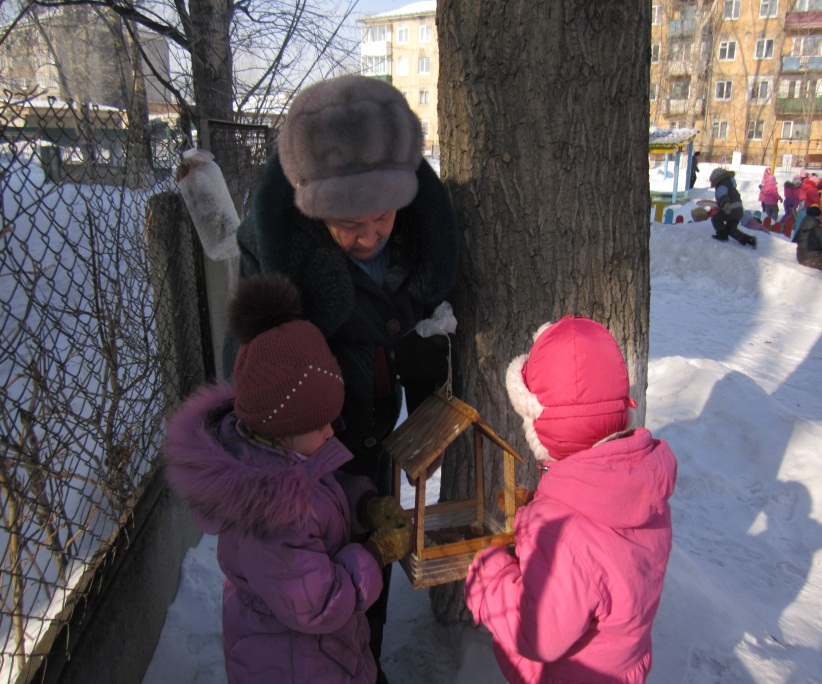 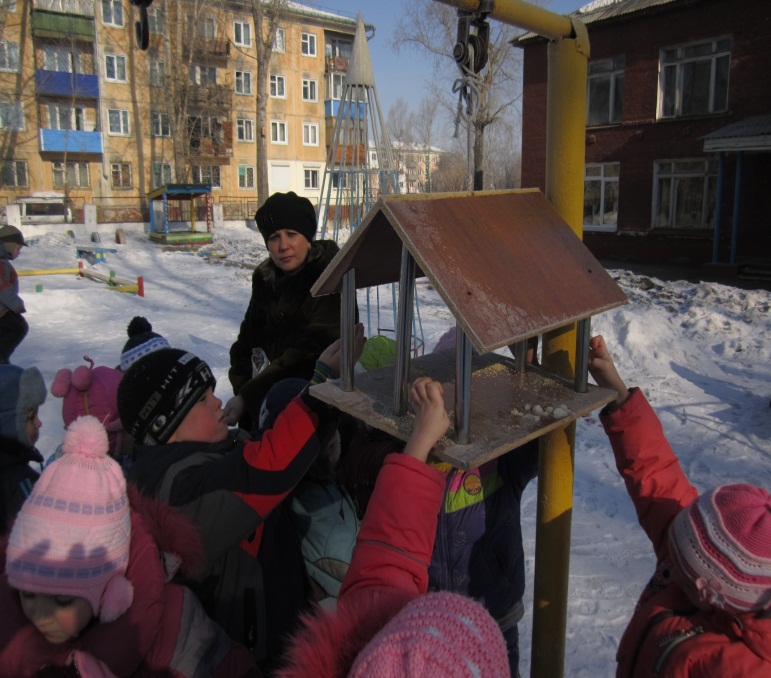 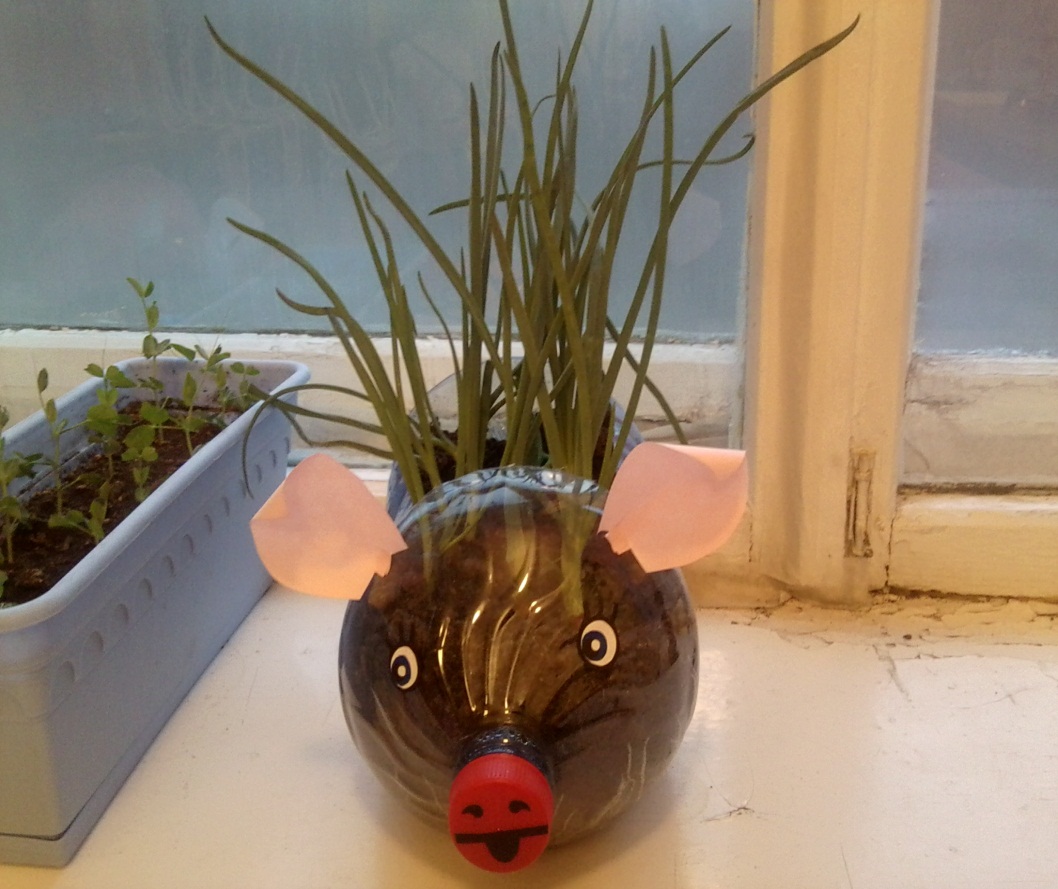 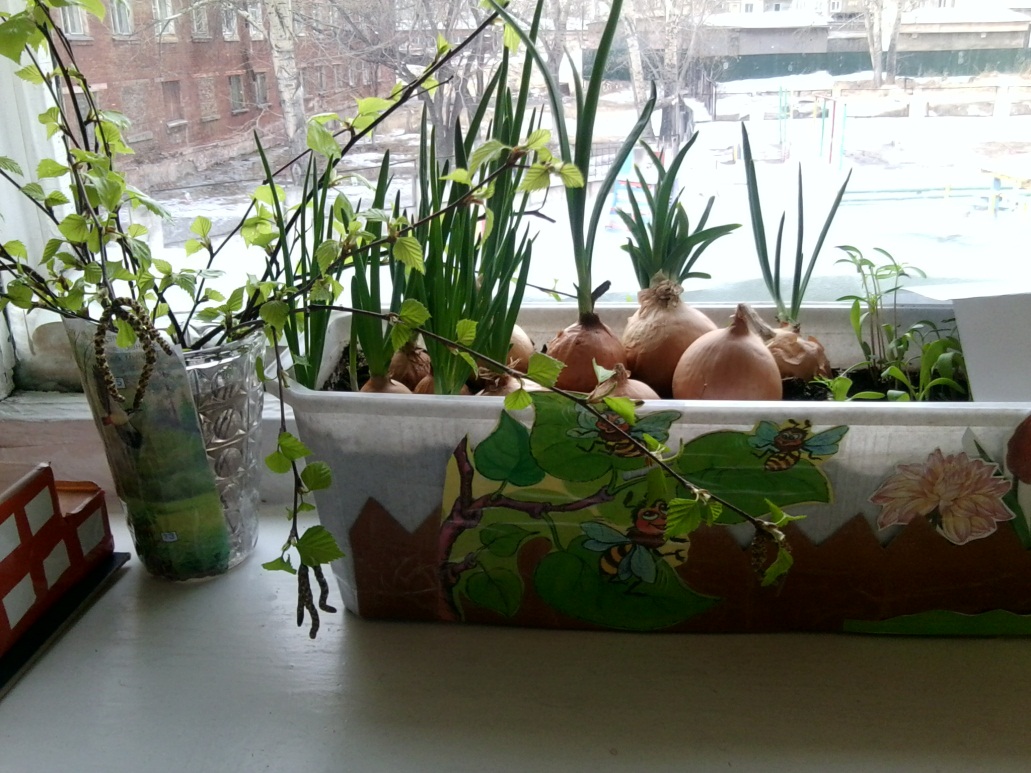 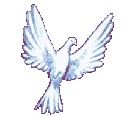 Спасибо 
за внимание!
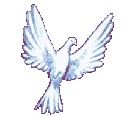